Dreams, Dreaming and the Subconscious
Hallucination vs vision
Henri Rousseau “Sleeping Gypsy”
Do you think Rousseau imagined this in a dream? 
What meaning would you give the lion?  Or the mandolin?
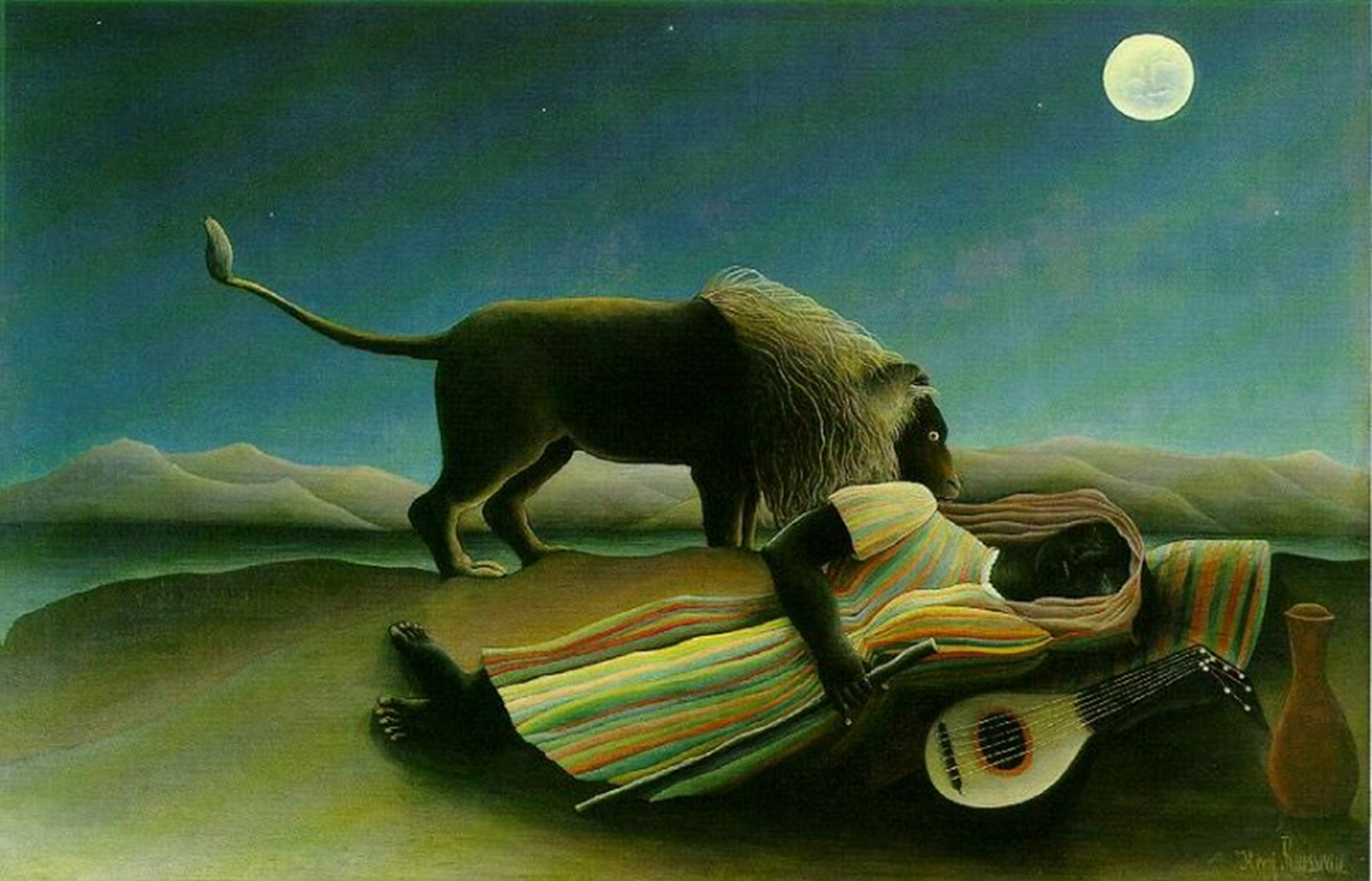 Henri Rousseau, The DreamRousseau never went to Africa, but at the time, travel books were very popular and widely read, not unlike we watch tv today as entertainment
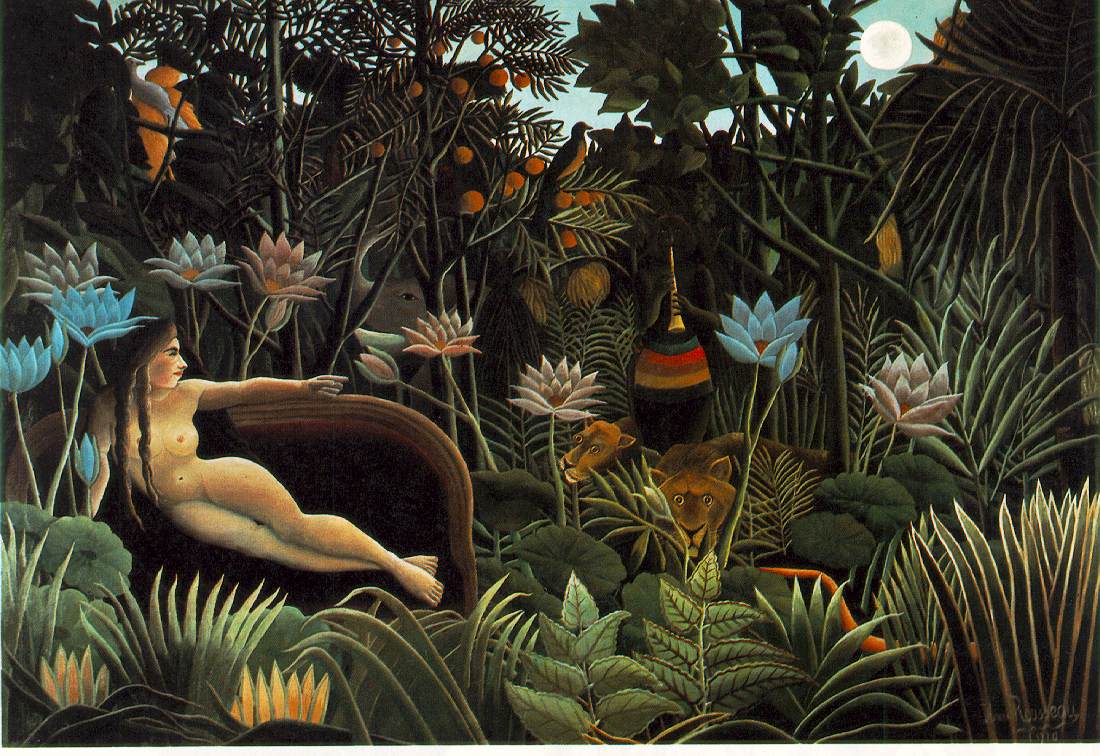 FantasyVisionsHallucinations
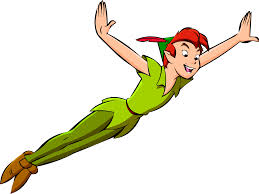 Shutter Islandhttp://www.youtube.com/watch?v=V0eG0O9qNB4

http://www.youtube.com/watch?v=TongJJMgBeY
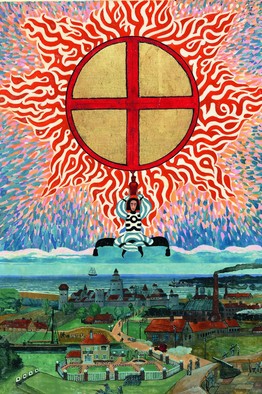 Carl Jung's first vision (awake):
  “Europe covered in blood”

Foretelling of  a machinated and bloody WWI. 

Note the ship coming to their assistance from across the Atlantic
In the midst of  a very successful  career. ..”so profound it eventually caused the father of analytical psychology to undergo a series of waking fantasies. Traveling from Zurich to Schaffhausen, Switzerland, in October 1913, Jung was roused by a troubling vision of "European-wide destruction." In place of the normally serene fields and trees, one of the era's pre-eminent thinkers saw the landscape submerged by a river of blood carrying forth not only detritus but also dead bodies. When that vision resurfaced a few weeks later—on the same journey—added to the mix was a voice telling him to "look clearly; all this would become real." World War I broke out the following summer.
Visions
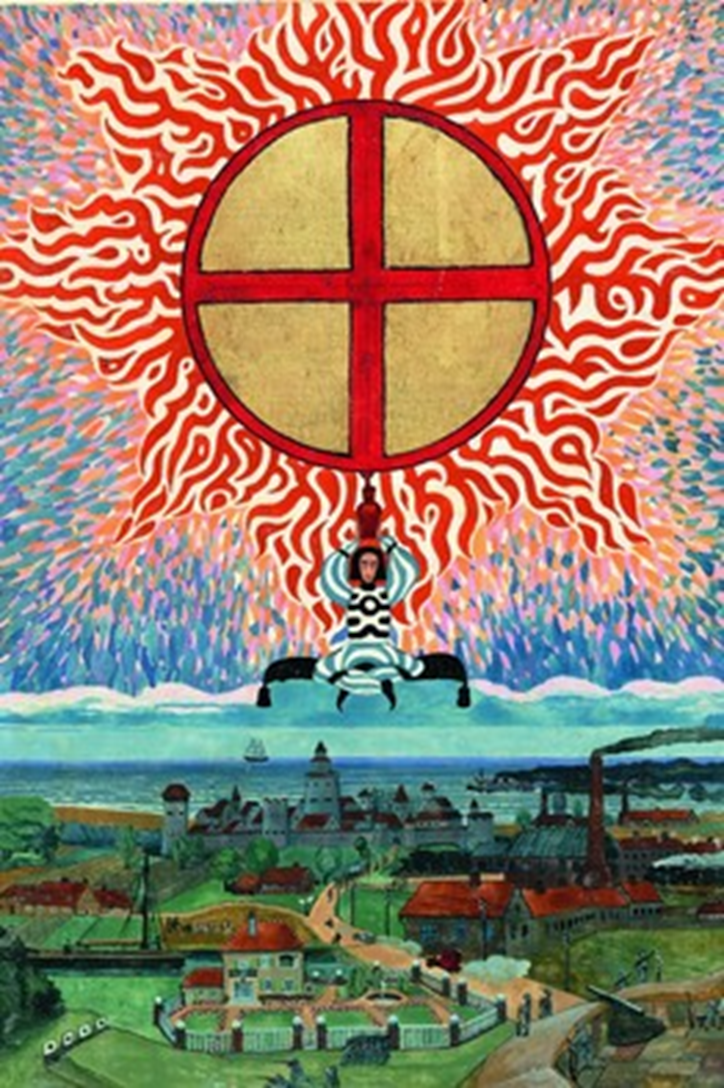 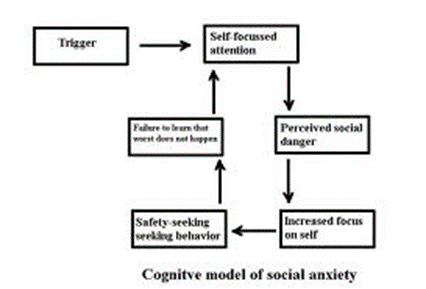 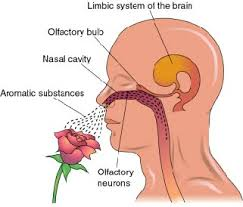 Eli Stone http://www.youtube.com/watch?v=08tPHCdha34&feature=related
In 1932, Wolfgang Pauli was a world-renowned physicist and had already done the work that would win him the 1945 Nobel Prize. He was also in pain. His mother had poisoned herself after his father's involvement in an affair. Emerging from a brief marriage with a cabaret performer, Pauli drank heavily, quarreled frequently and sometimes publicly, and was disturbed by powerful dreams. He turned for help to C. G. Jung, setting a standing appointment for Mondays at noon. Thus bloomed an extraordinary intellectual conjunction not just between a physicist and a psychologist but between physics and psychology. Eighty letters, written over twenty-six years, record that friendship. This artful translation presents them in English for the first time. Though Jung never analyzed Pauli formally, he interpreted more than 400 of his dreams--work that bore fruit later in Psychology and Alchemy and The Analysis of Dreams. As their acquaintance developed, Jung and Pauli exchanged views on the content of their work and the ideas of the day. They discussed the nature of dreams and their relation to reality, finding surprising common ground between depth psychology and quantum physics. Their collaboration resulted in the combined publication of Jung's treatise on synchronicity and Pauli's essay on archetypal ideas influencing Kepler's writings in The Interpretation of Nature and the Psyche.
Carl Jung 
The Pauli Principle & Quantum Physics
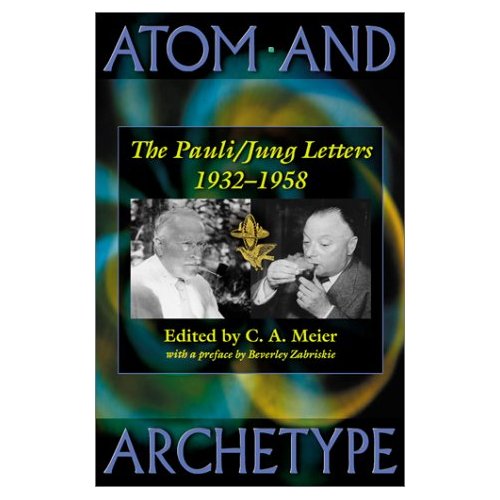 Link to Amazon: http://www.amazon.com/gp/product/images/0691012075/ref=dp_image_0?ie=UTF8&n=283155&s=books
The house, as a metaphor
Carl Jung’s dream theory evolved from one of his own dreams about his house;  he realized that the house is a metaphor for the person, his personality and his life 
       -could be used as a framework to analyze dreams
       - for ex. the cellar is lowest self; the attic our highest, the living room our social self
       -evolved to Analytical Psychology
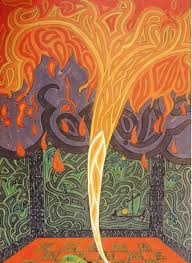 Rene Magritte:  a room with a view. Is that what our body is?
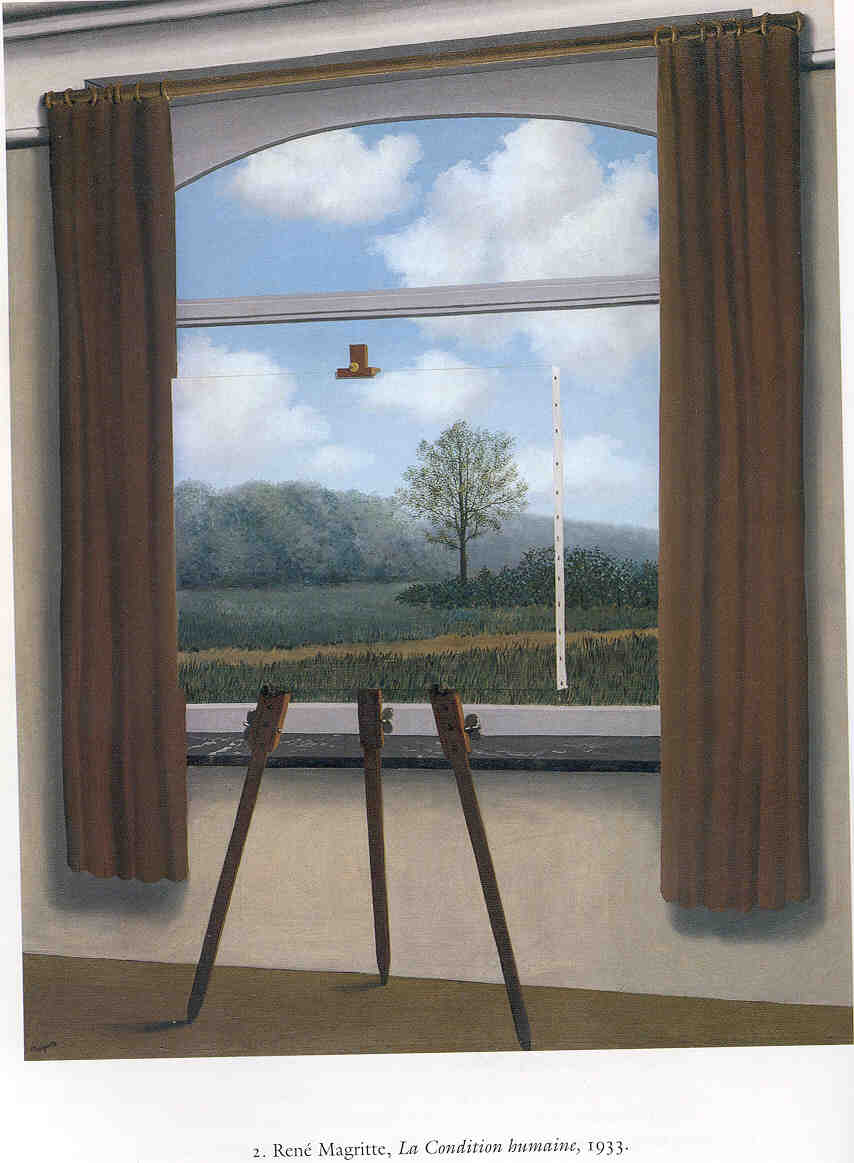 A whirlwind forming inside  a room
     & inside Jung’s mind?
Magritte: “Golconda”
Using Jungian depth psychology, this person is not restricted by the constraints of a body. He’s floating everywhere, and outside his house!
Magritte Castle in the Pyrenees
What would your depth psychology analysis of this painting/dream be?

His house has a huge rock solid foundation- and everything is floating or flying freely including the house. 

Water is a universal metaphor for life.
Magritte,Infinite gratitude
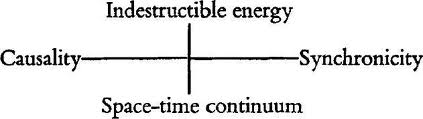 Carl Jung and Flying Saucers
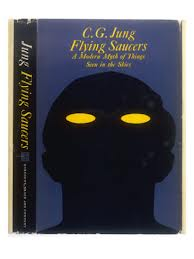 psyc     psychosocial hypothesis (PSH)
In ufology,  PSH argues that at least some UFO reports 
are best explained  by psychological or social means
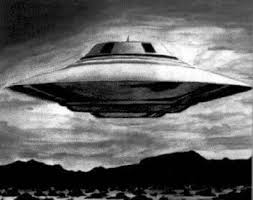 Chaos of War
Psyche Traumatized
Projecting flying saucers
To regain sense of order
A Life Worth Living http://alleydog.com/topics/motivation.php#.UhEMMPU_cSd
Carl Jung: symbolism of Houses
Jung’s  Dream Theory of Amplification
Freud uses association and looks for lots of them to find meaning- Jung is the opposite and uses Amplification  - concentrate  on the image or action the way it is in the dream, and then  dig down and explore the depth  of it and the implications of that  (not the breadth)

Amplification involves the use of myth, history, and cultural parallels in order to clarify

 “turn up the volume” to bring understanding, especially if it’s difficult

Connects the dreamer to answers/meaning greater than himself- to understand it beyond his own persona self

(There is some disagreement with the idea of connecting a person to those with similar problems because sometimes a person needs to heal himself and not connect to a greater conscious in the process. Others argue it makes the person feel much grander than he is)
Stream of consciousness
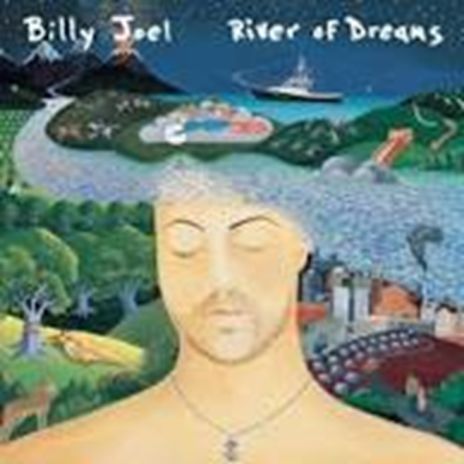 River of dreams
http://www.youtube.com/watch?v=hSq4B_zHqPM
Carl Jung
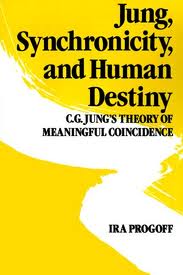 Analytical Psychology

House is the framework to understanding
    the psyche, and dreams     

Individuation

Collective Unconscious

Synchronicity

Dreams guide you to a wholeness
	-offer solutions to  problems

Everything can be paired as opposites

Ego (your sense of who you are)
Alter-ego/ shadow
Jung’s Theory:  Collective Unconscious
		Personal unconscious 
Personal Library 
Memories and experiences
Archetypes
Puns, metaphors and personal myths
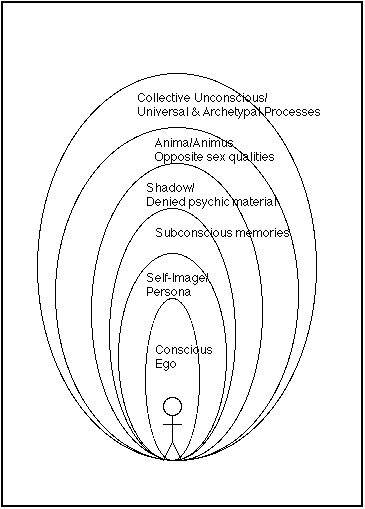 Blank slatetabula rasa
Freud believed we were born a blank slate
Jung said we are not born a blank slate
Collective Unconscious
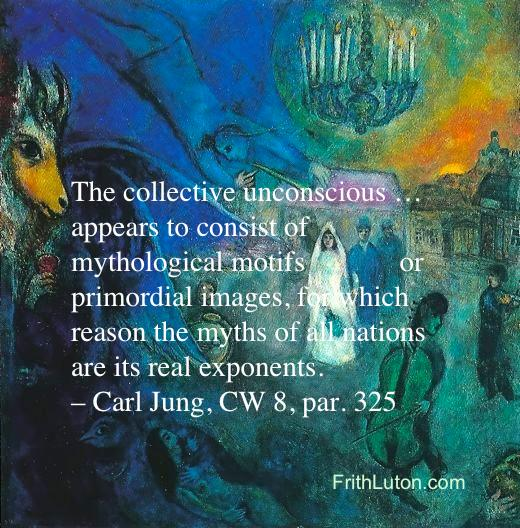 - a secondary consciousness
Myths
Imagination
Inherited
Can’t be acquired because it’s innate
Primordial images and ideas
Mental ideas that cannot be explained 
        from  our own personal life
What we all have in common as a species
Can be numinous
Communion with a divine or world mind
An unconscious energy that lives forever
https://www.youtube.com/watch?v=yAgIdXjawks
The collective unconscious
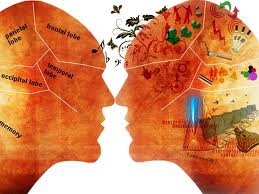 Avatar:  a movie about the collective unconscious
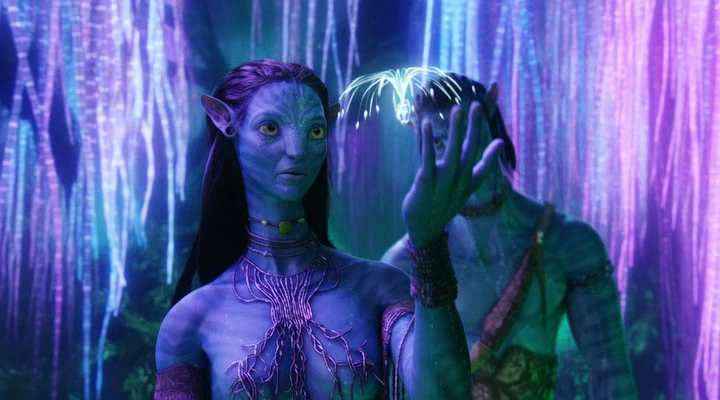 The Collective Unconscious
in  Avatar,  the Sacred Tree, The Tree of Souls, Tree of Voices 
	and the  vast network of roots, which they connect to by using  their braids, are their collective unconscious  (which they treat divinely)

**  Energy is borrowed and one day you have to give it back. (life & death)
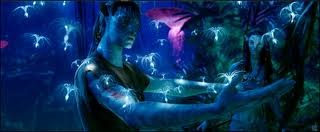 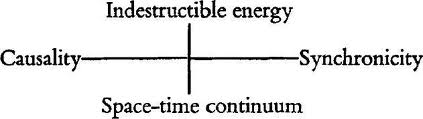 Collective unconscious
the sum of all thoughts, memories, impulses, desires and feeling of which you are 
       not aware
 influence your emotions and behavior.

The collective unconscious is a way to organize and interpret our experiences,
 to see how we are similar to each  other, and become aware of each other

The collective unconscious is the repeating symbols, signs, elements and images
 that carry and convey messages

Universal collective unconscious
   Universal library
   Archetypes
   Magical realm
  Shared experiences
  Shared dreams
  On the “same wave length.”  resonating
  Astral plane
Pauli effectsynchronicity, the intender
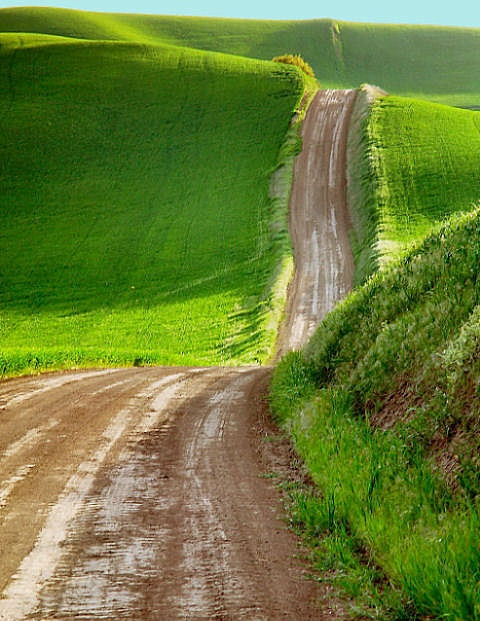 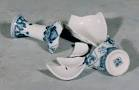 https://www.youtube.com/watch?v=TN9vqSHBEMs
Synchronicitya cluster of a meaningful coincidence
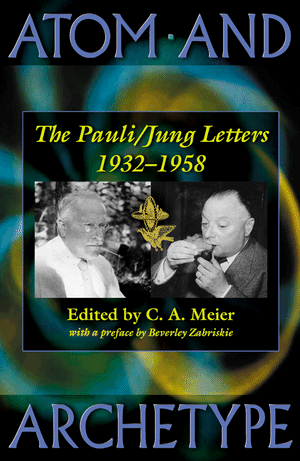 https://www.youtube.com/watch?v=BX_nMwYa-nw
superposition
Carl Jung – Synchronicity
Pauli- 
Quantum Mechanics
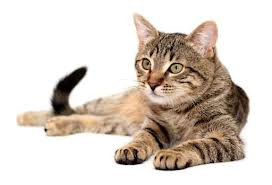 I’m a kitty!
Schrodinger’s Cat
Schrodinger’s Cat
I’m a kitty
-a cat, a flask of poison, and a radioactive source are placed in a sealed box
-poison  kills the cat.
-after a while, the cat is simultaneously alive and dead 
when one sees the cat either alive or dead, not both alive and dead. 
This poses the question of when exactly quantum superposition ends and reality collapses into one possibility or the other.



Big Bang Theory:
http://www.youtube.com/watch?v=pNTMYNj2Ulk
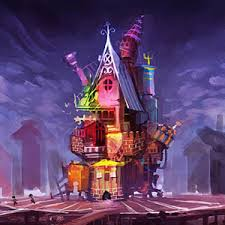 Four universal symbols: (archetypical)
1. House: you/your personality  
Village or City:  your greater self,  family  or community

2.  Water: Source of Life  ---Essential to life
Thirst
Serenity (or crashing waves)
Baptism
3. Fire: Opposites- passion life or destruction
Passion
Birth: Phoenix, transformational 
Heat, light, comfort
Destruction
Fear

4. Snake: multiple meanings 
(For ex. To Indians, they’re spiritual guides, to Christians they’re serpents)
		-fertility
		- healing/nurturing
		-circle of life, shed your skin 
		-circles the staff as a symbol of the Medical Profession
		-sin and evil temptation
		- Forked tongue
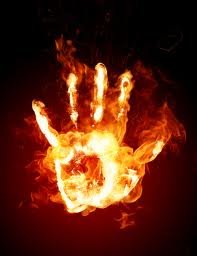 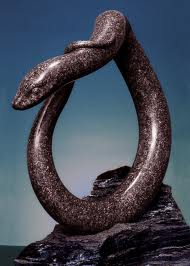 Kekules dream about snakes helped him see carbon structure as a circle
Major Archetypes:
Persona- the image we create
   In the dream world, the persona is represented by the Self 
             -may or may not resemble you physically 
             -may or may not behave as your would.

Shadow- the image we don’t want the world to see 
           -you may think its ugly or unappealing, for example 
	   -symbolizes weakness, fear, or anger. 

Anima and Animus- the female and male aspects of yourself. 

Divine child- your true self in its purest aspect 
	-symbolizes your innocence, your sense of vulnerability
	-your helplessness
	-represents your aspirations and full potential
Harper Simon:  Wishes and stars
http://www.youtube.com/watch?v=d82Dz1DW2BM
Archetypes, cont.
Wise old man/woman- offers guidance and words of wisdom
Dream helper
Represented by a teacher, father, doctor, priest
An  unknown authority figure
They appear in your dream to steer and guide you into the right direction.
Mother- a nurturing identity
mother, grandmother
Any nurturing figure in your dream who gives you a positive and reassuring
A river of life
Trickster -plays jokes to keep you from taking yourself too seriously
may appear in your dream when you have misjudge a situation. 
uncertain about a decision or about where you want to go in life.  
makes you feel uncomfortable or embarrassed
mocking you or exposing  you to your vulnerabilities
take on subtle forms, sometimes even changing its shape.  
Hero- the hero who lives inside you
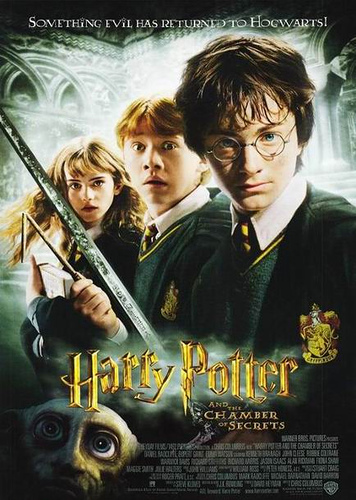 Carl JungDream Journal - extraordinaire
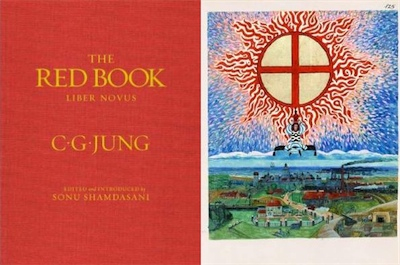 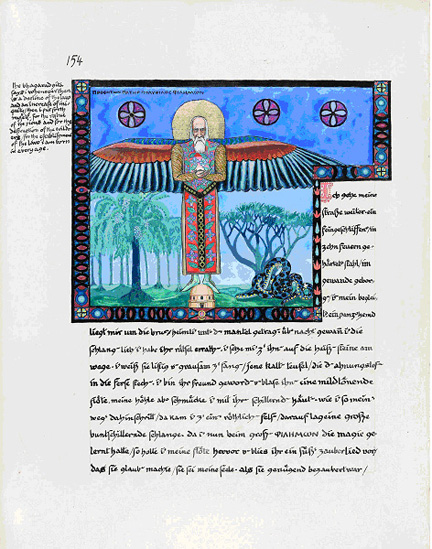 Carl  Jung’s
Spirit Guide
Dream Helper
Philemon
(from a dream)


Originally,
 Jung drew 
Philemon without wings.
When he added wings, like a kingfisher, a few days later he found a dead kingfisher in his garden.  Jung viewed this as very synchronistic.
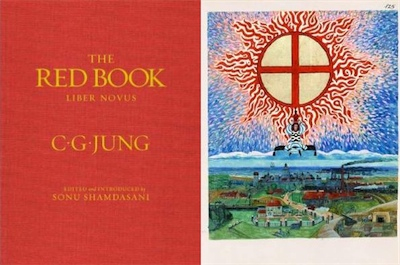 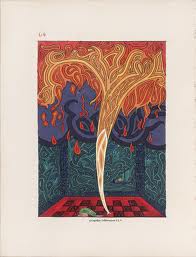 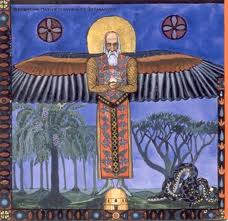 A snake coiling upon itself.

Philemon is shown with a halo
 standing on what looks like  a beehive, 
holding a -?

If the beehive is a house, does  it represents Jung?
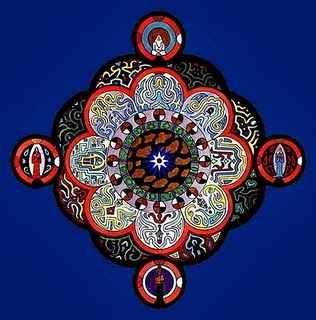 Jung drew many of these Mandala, starting in 1917 when he was treating British POWS
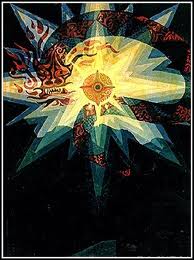 A dragon
A burst of light
A flame coming from a serpent’s mouth- a forked tongue, or is it a tree of life? Above ground, or below? Is the snake an erupting volcano?
A genie rises from out of a -?
Or is it a legendary bird?
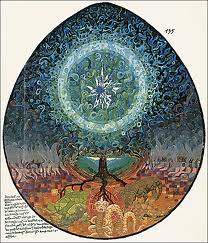 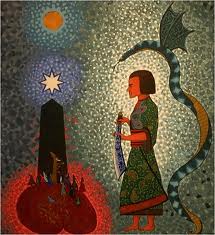 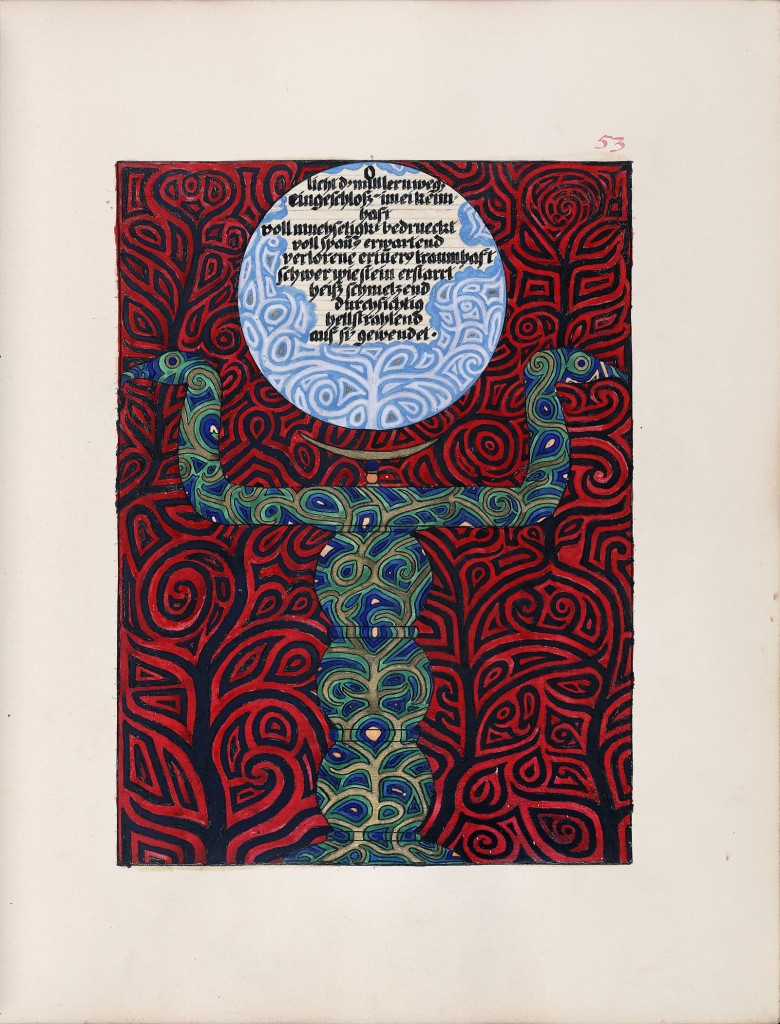 Carl Jung’s Red Book